指導手順
プレゼン通りに進めていったのでいいと思いますが、準備物として立体模型があるとなおいいです。
アニメーションを多用していますので、指導の前に必ずプレゼンを1回スライドショーで流してチェックしてください。
６章　空間図形
立体と空間図形～いろいろな立体の正多面体まで
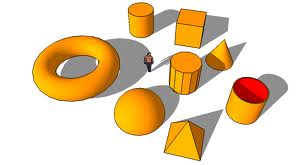 次の建築物は、どのような立体がもとになっているでしょう?
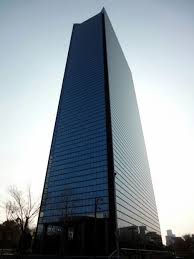 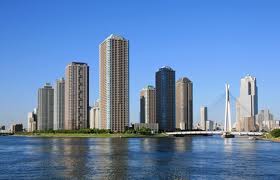 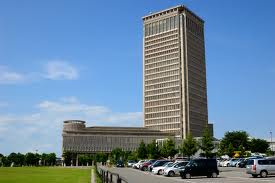 直方体
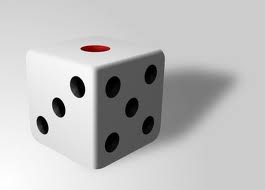 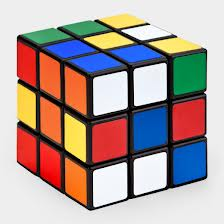 立方体
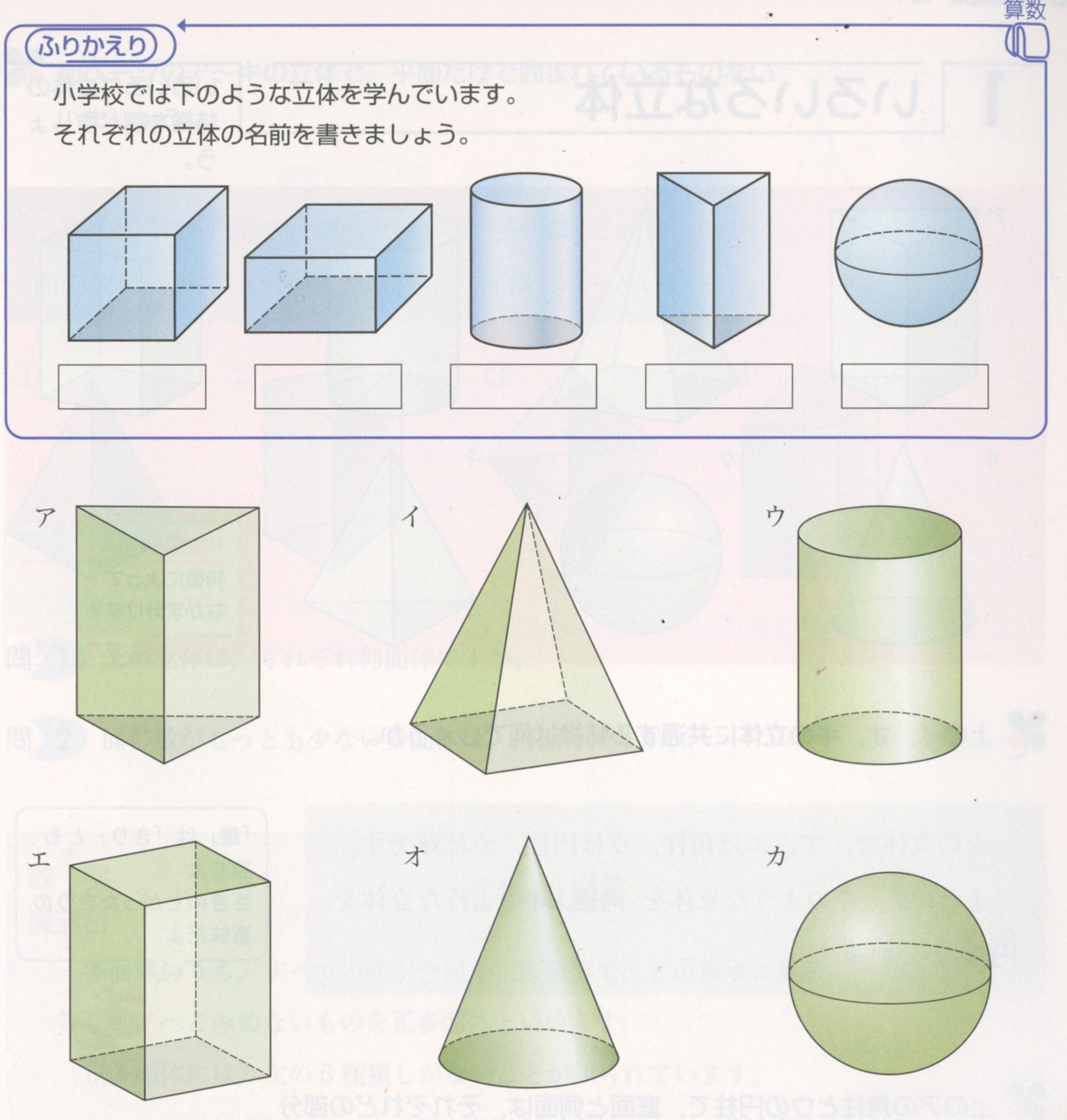 四角柱
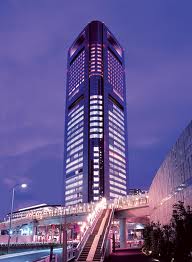 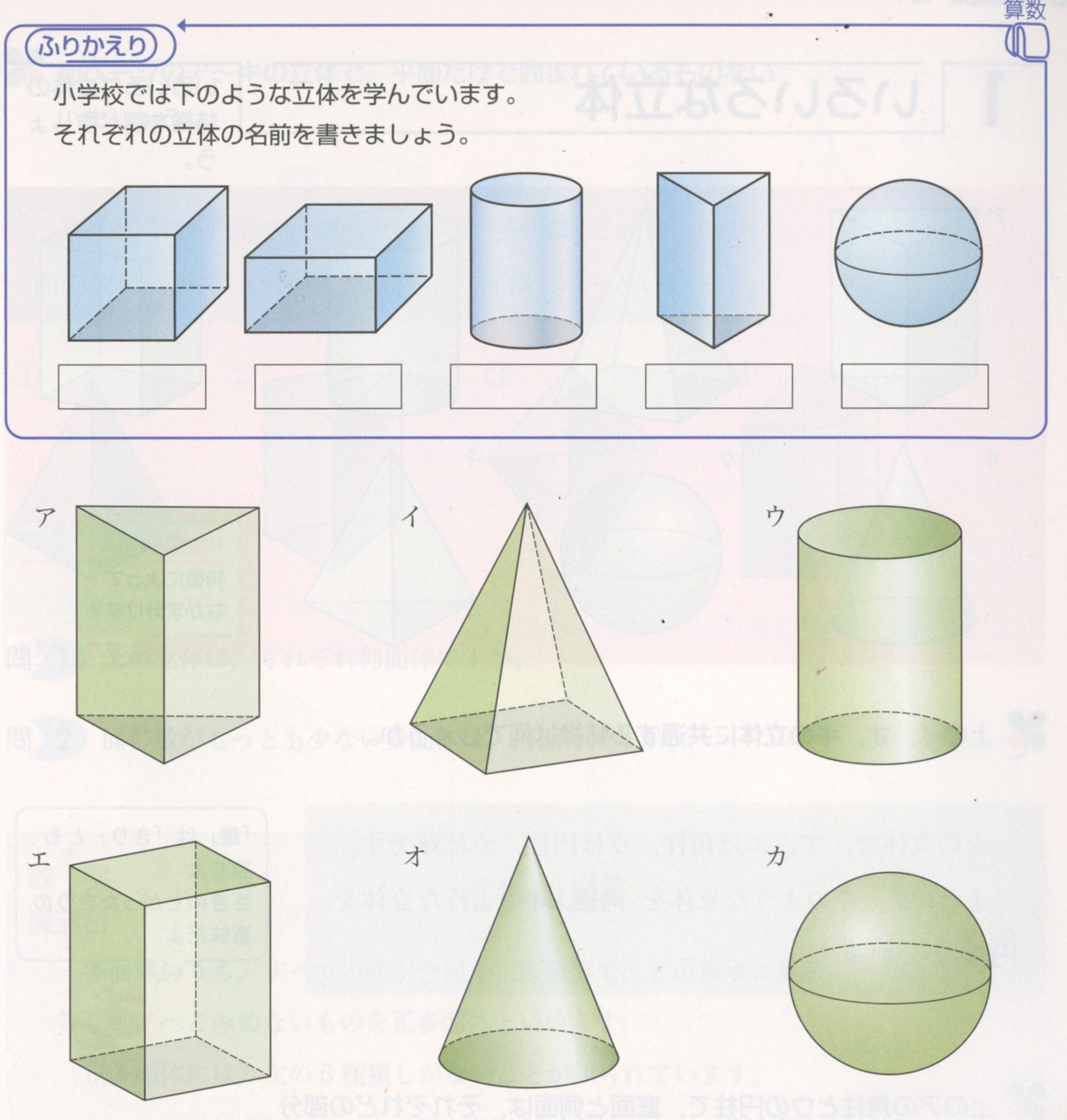 三角柱
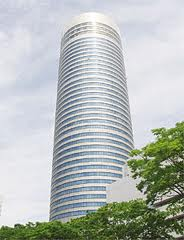 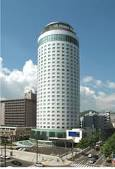 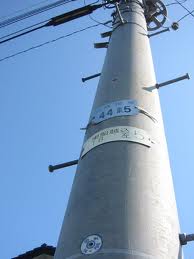 電柱
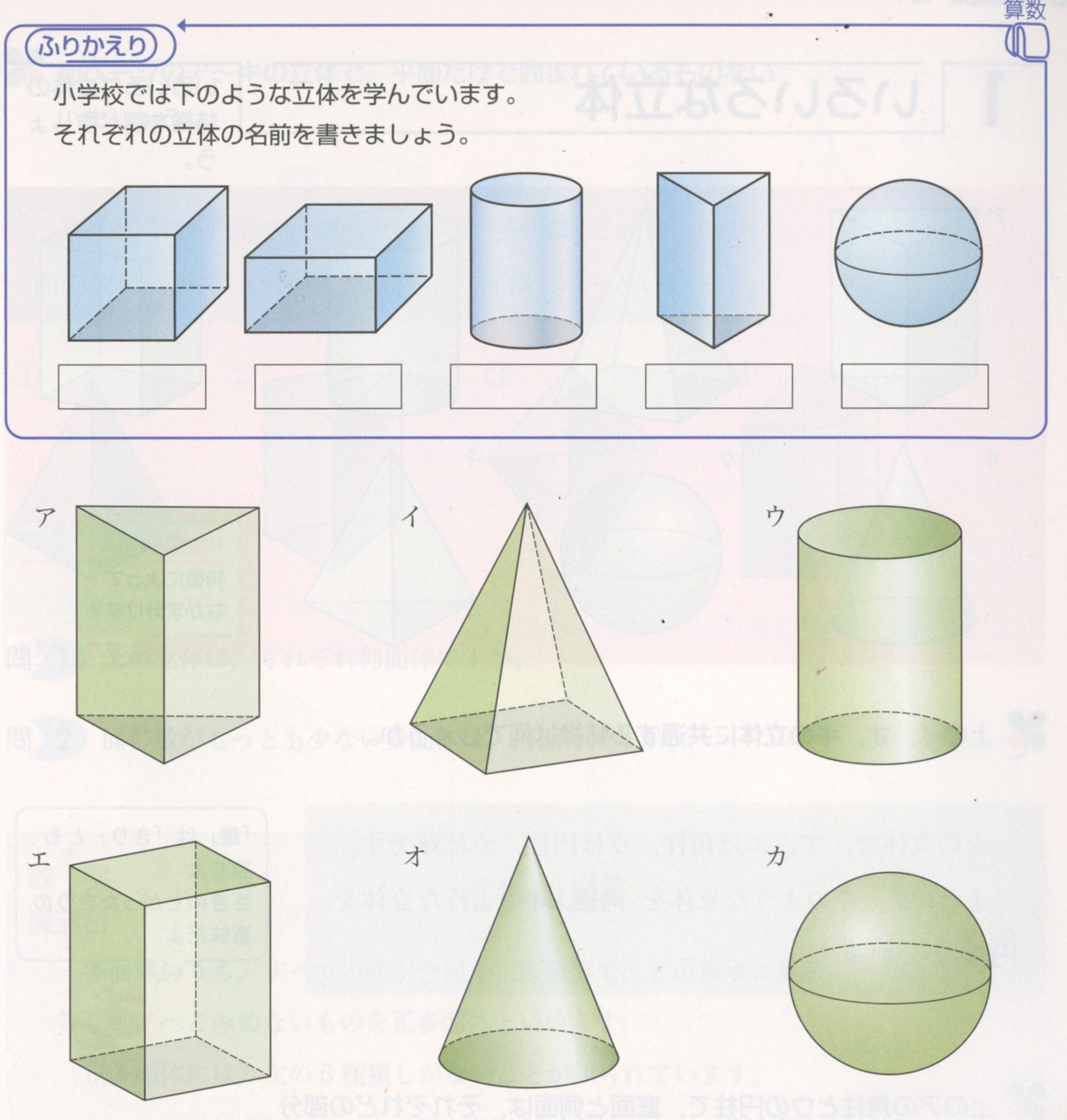 円柱
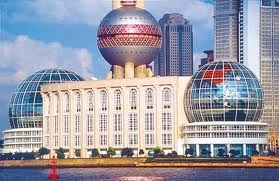 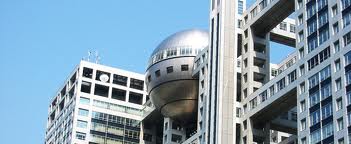 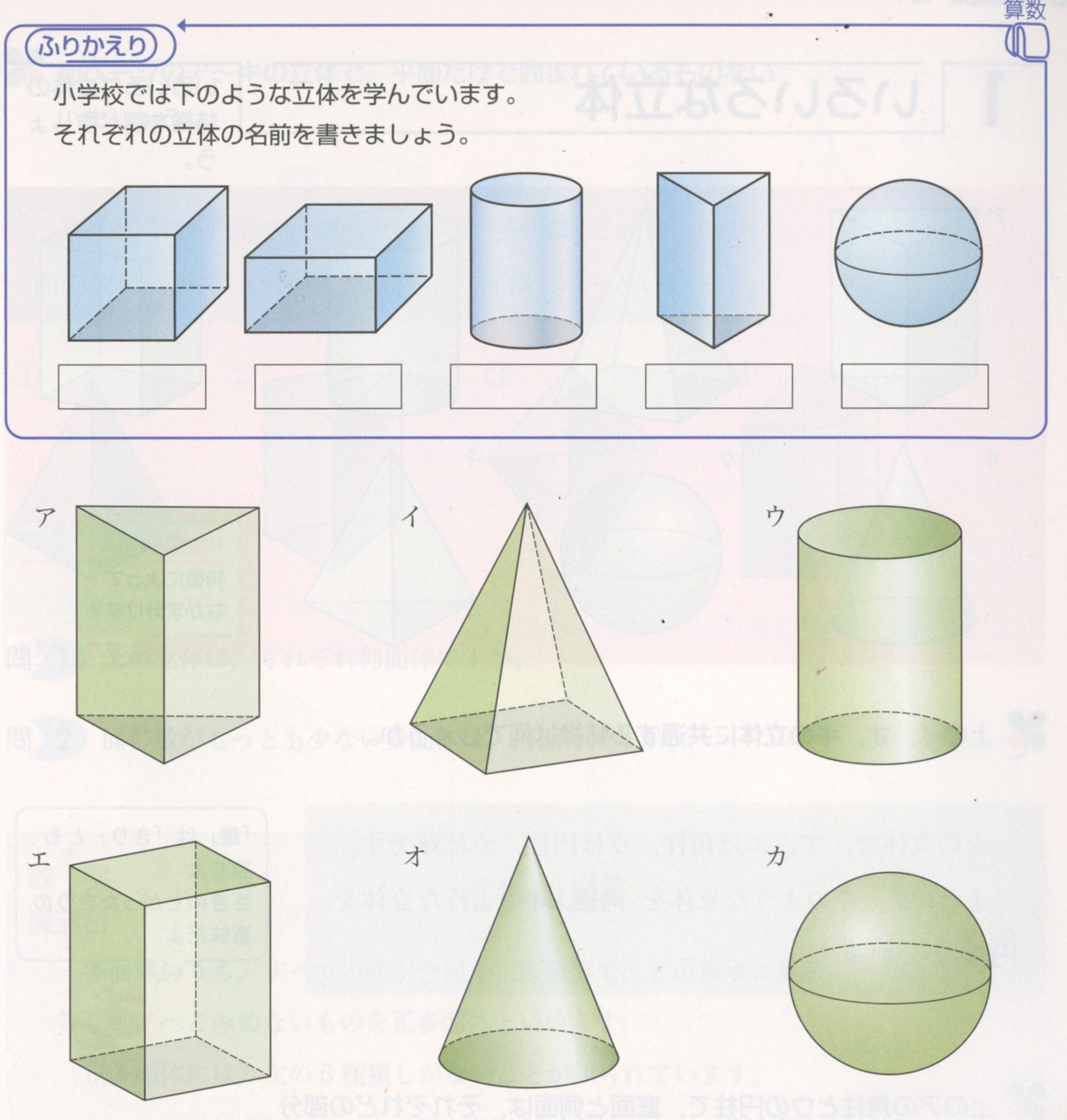 球
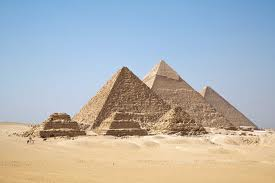 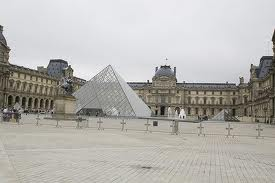 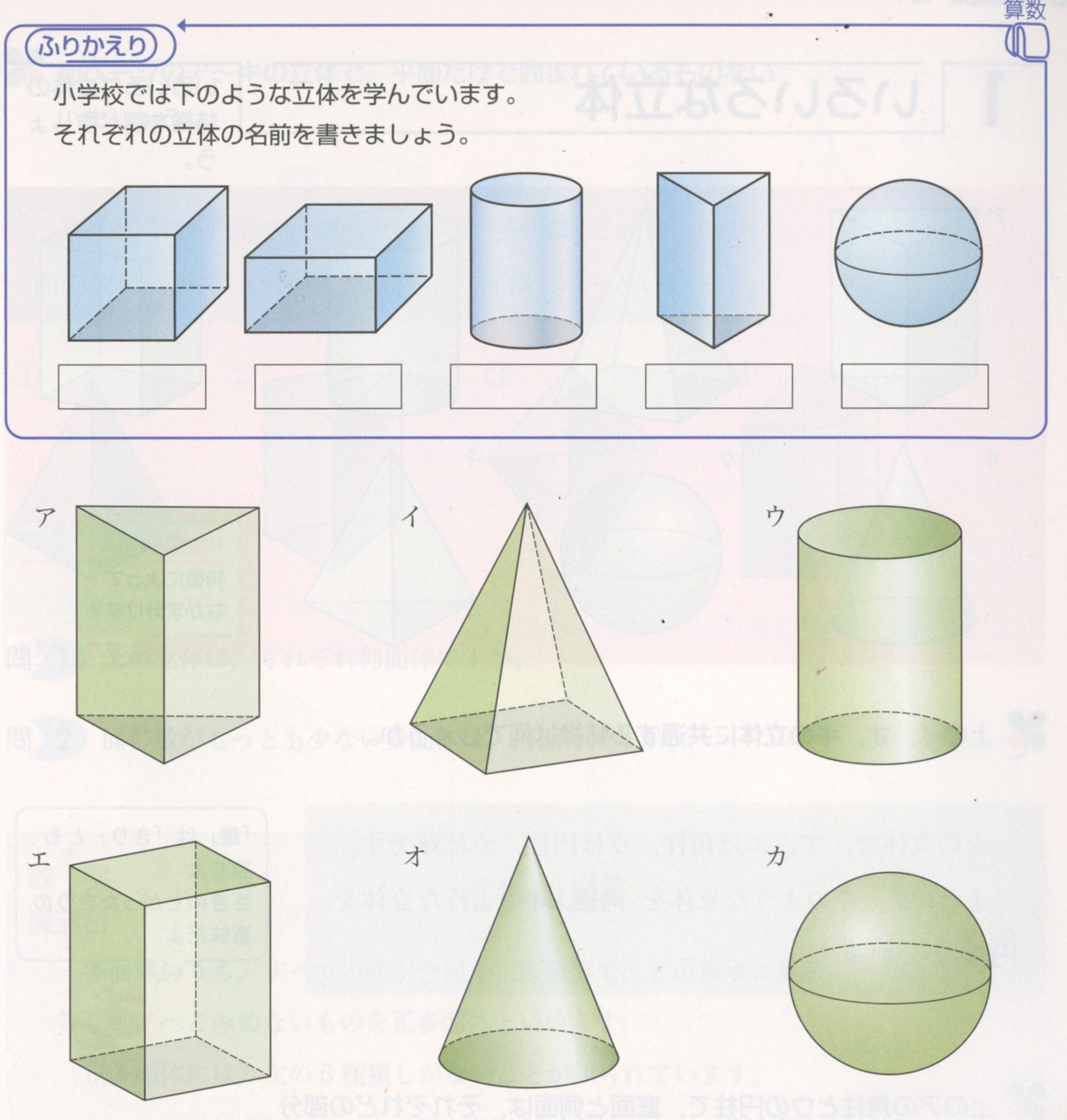 四
角錐
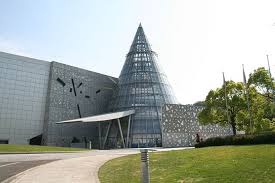 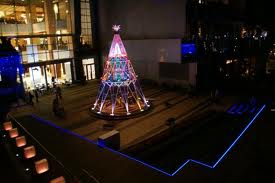 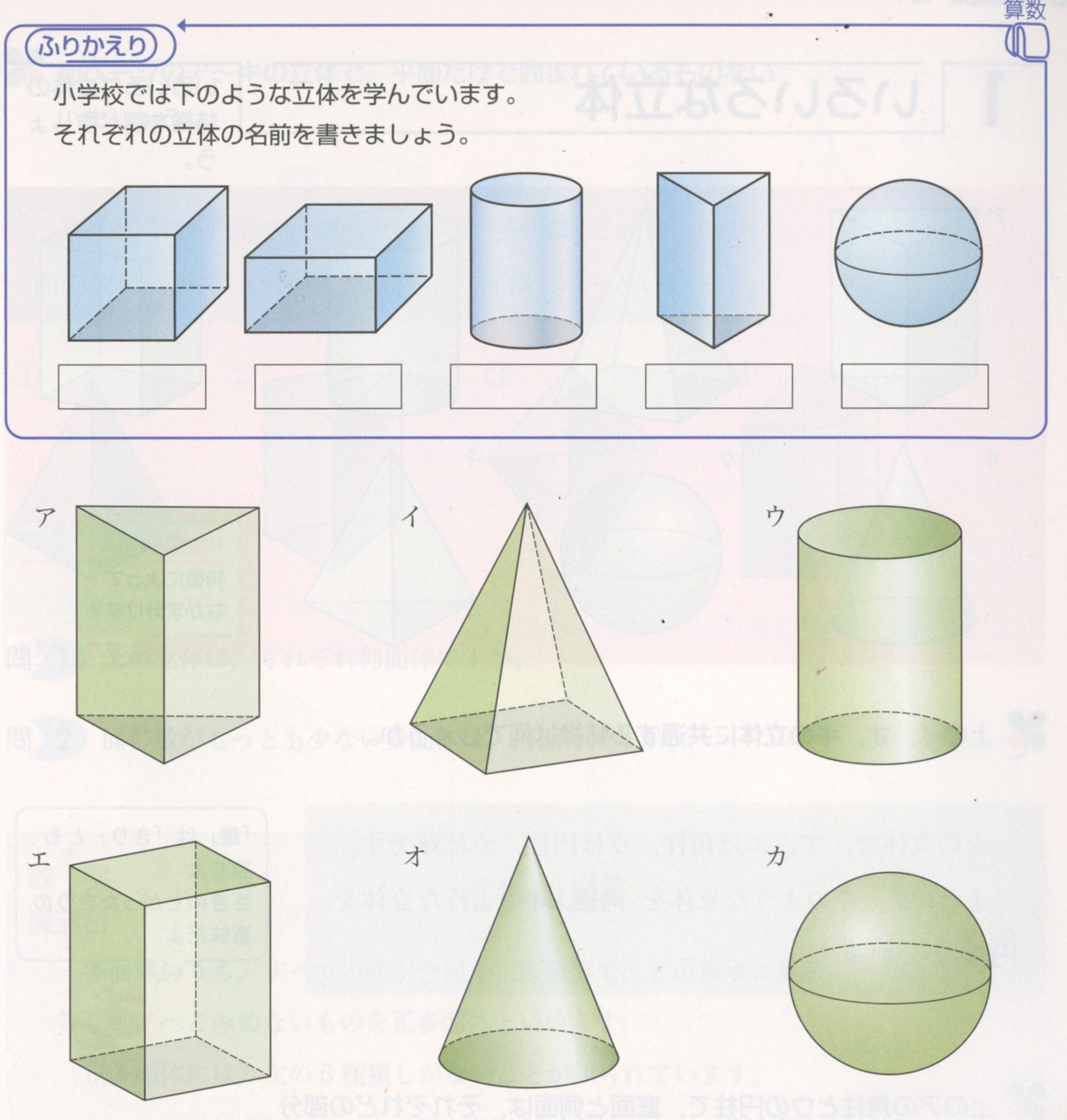 円錐
頂点
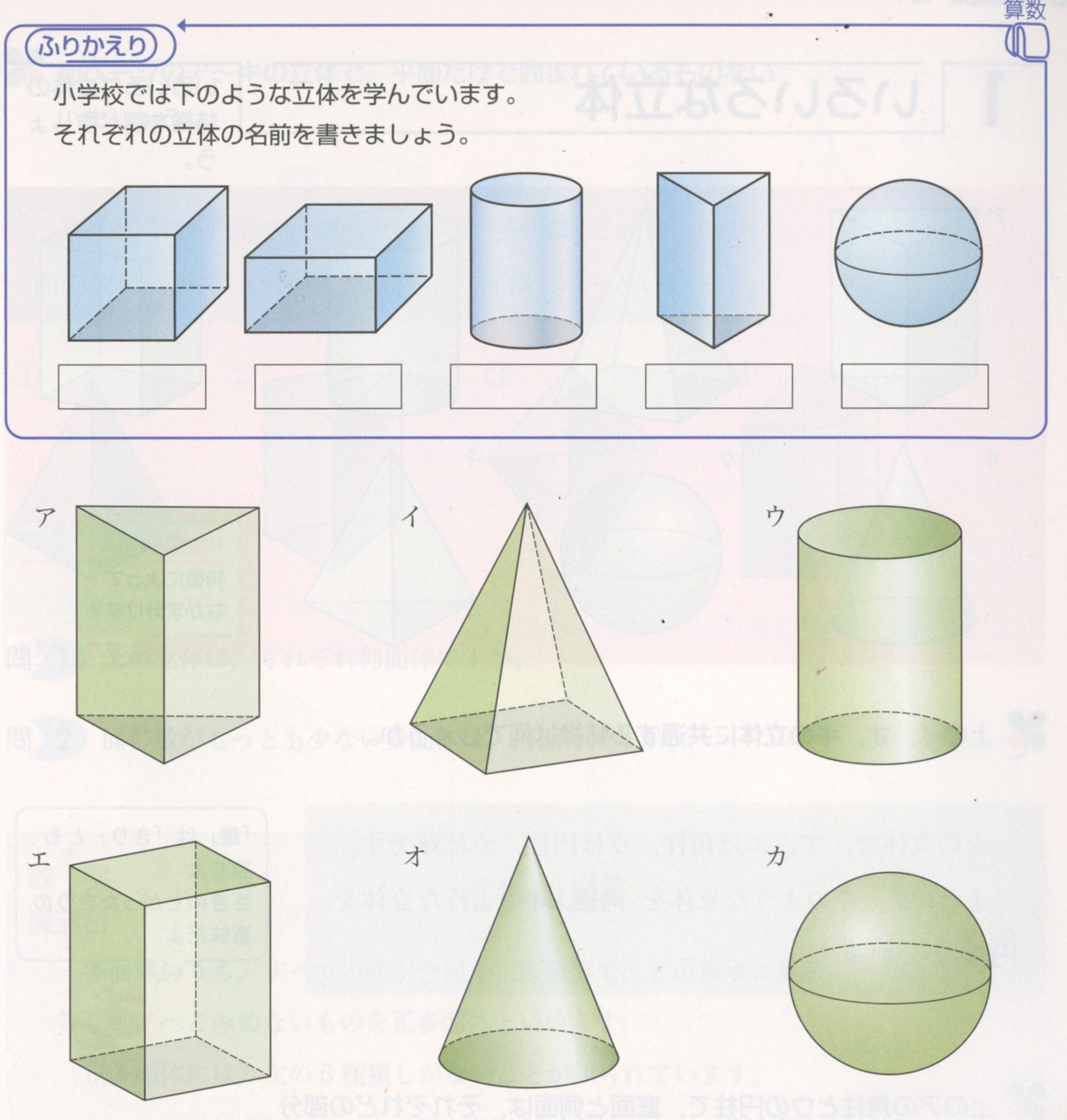 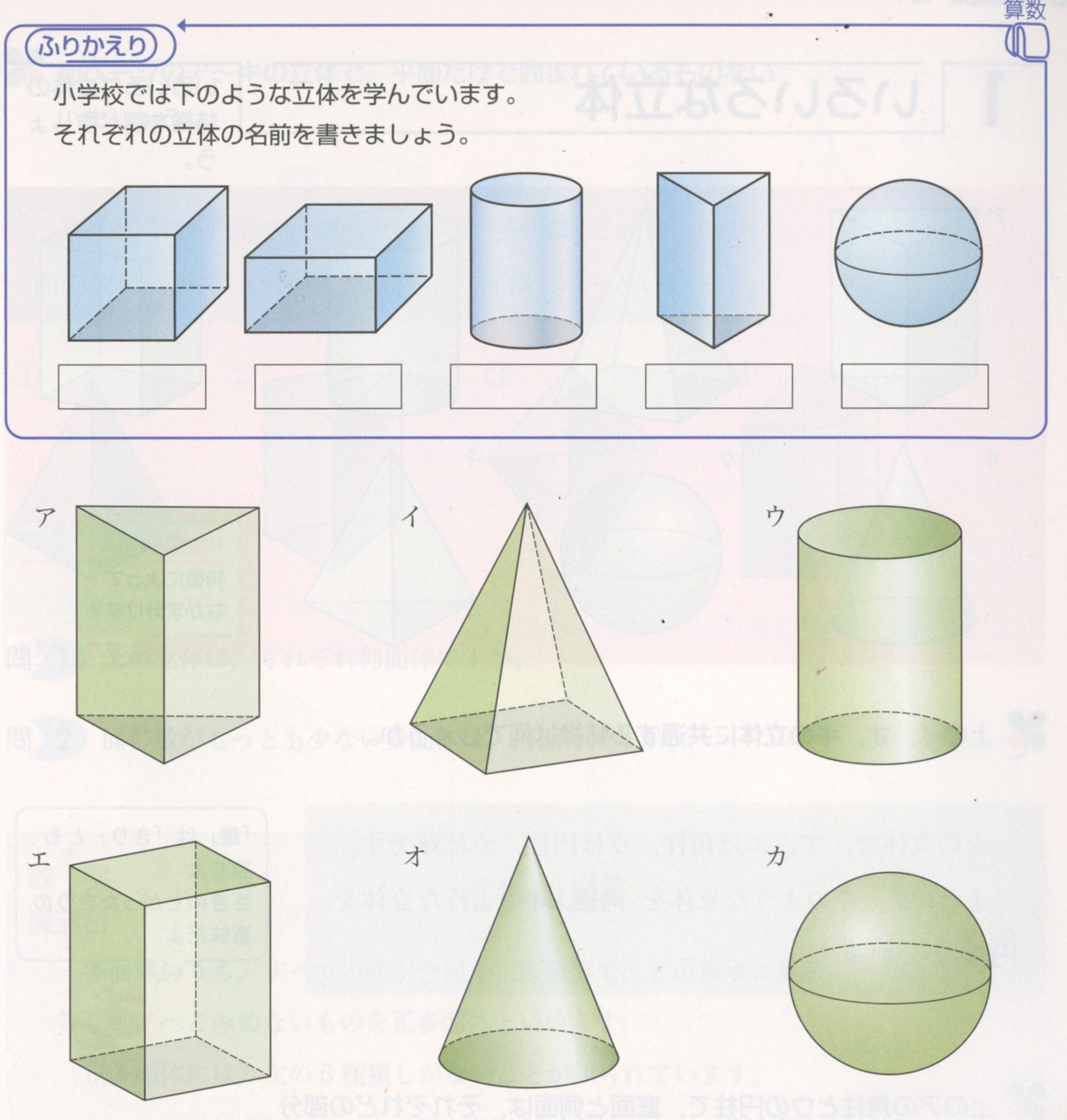 側面
底面
円錐
角錐
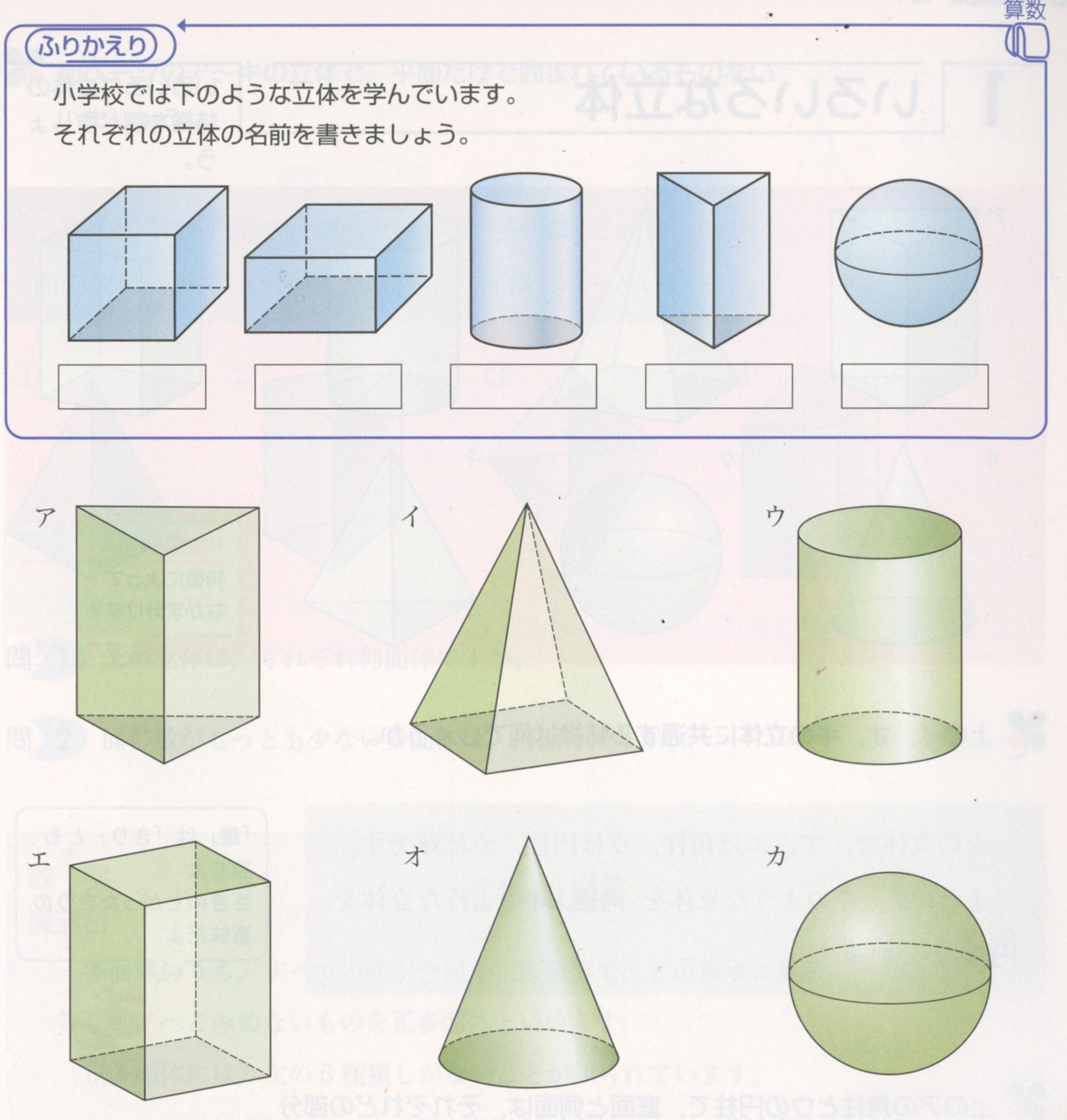 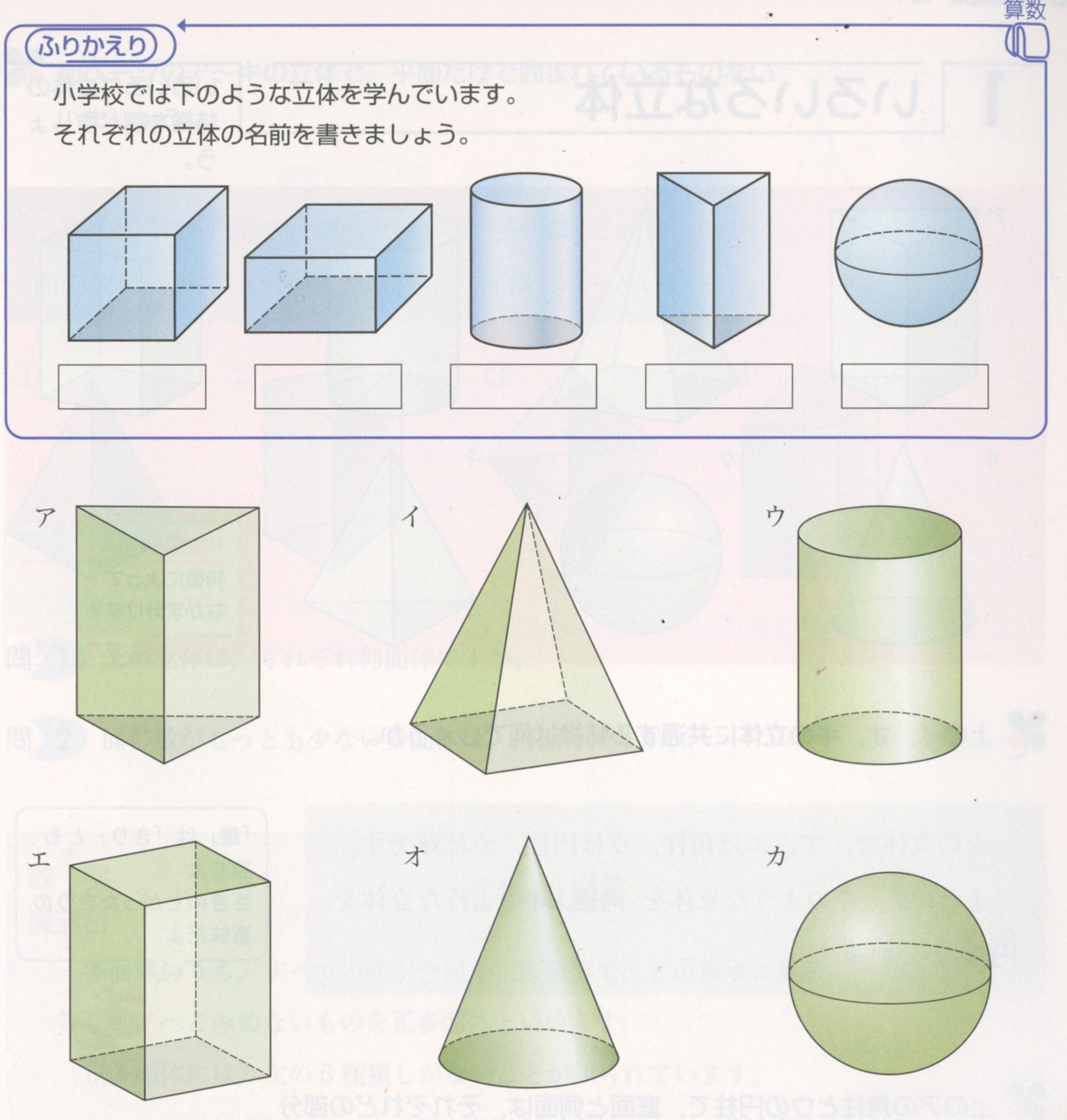 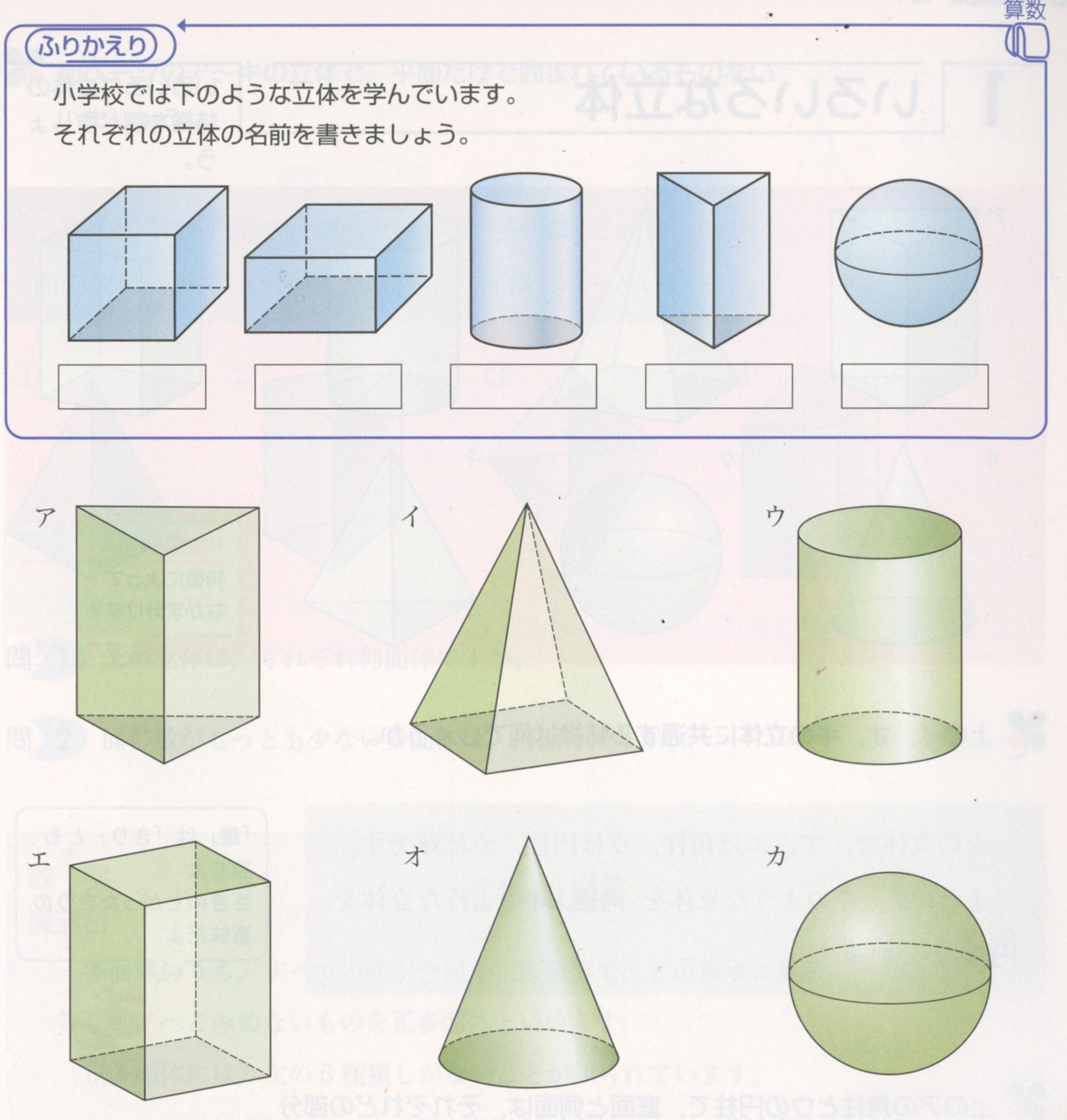 いくつかの平面で囲まれた立体
多面体
正多面体
多面体のうち、すべての面が合同な正多角形で、へこみのないもの
正四面体
正八面体
正六面体
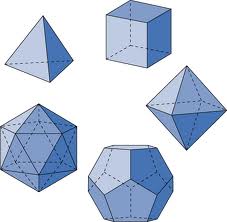 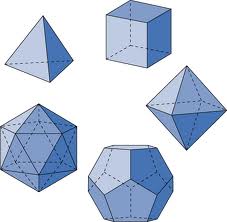 正二十面体
正十二面体
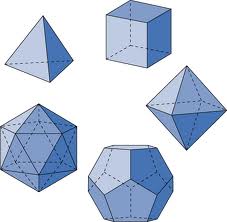 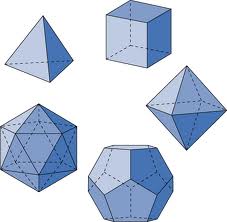 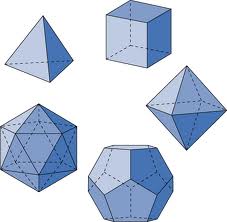